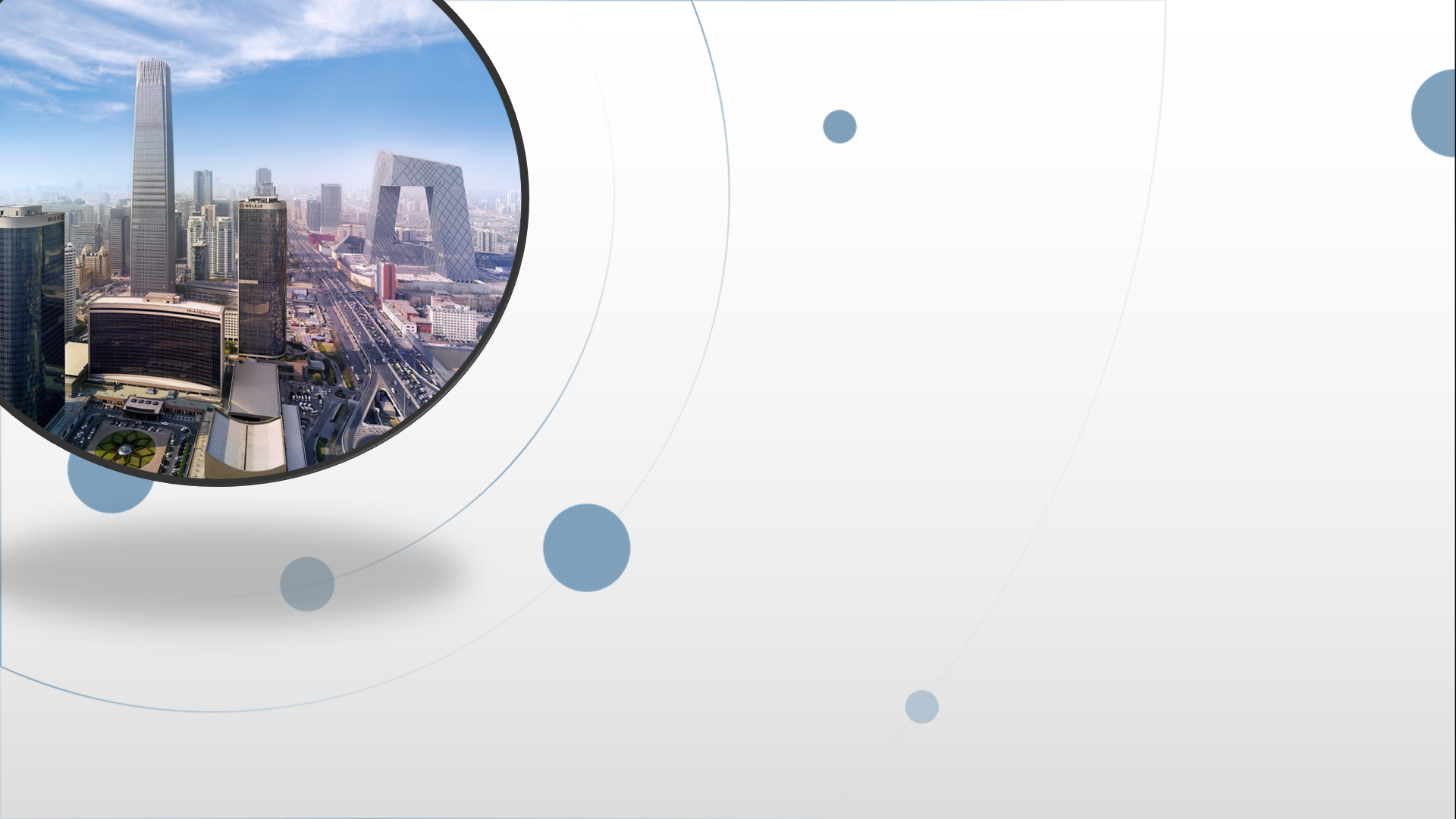 朝阳区线上课堂·高一年级生物
神奇的酵母
清华大学附属中学朝阳学校		苏荪蕊
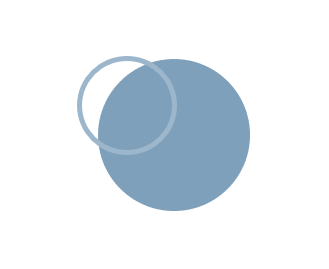 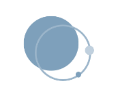 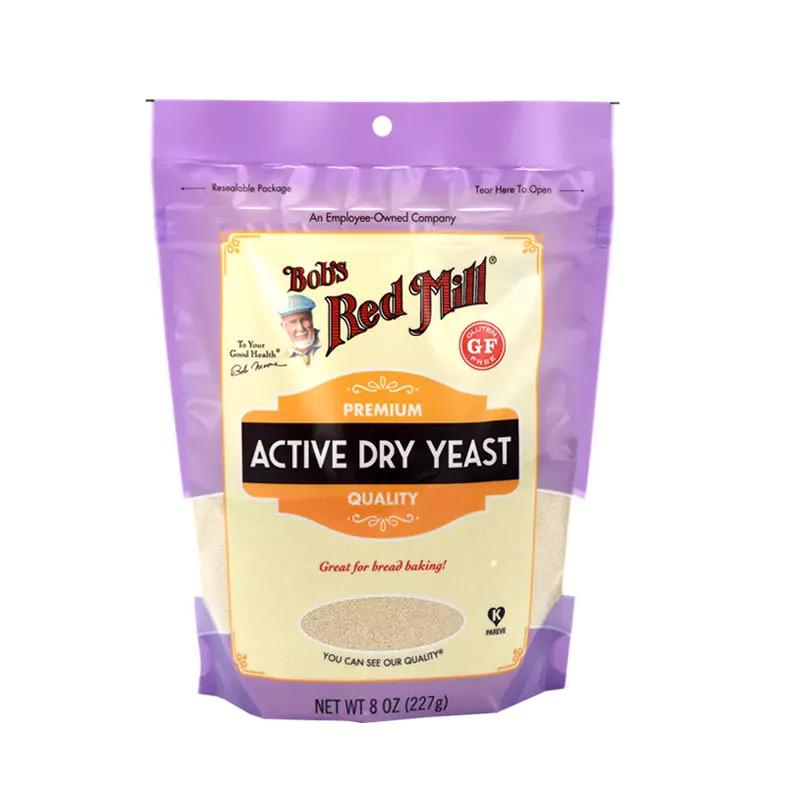 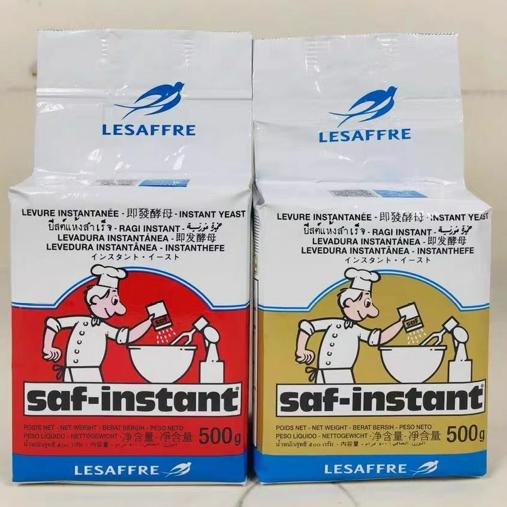 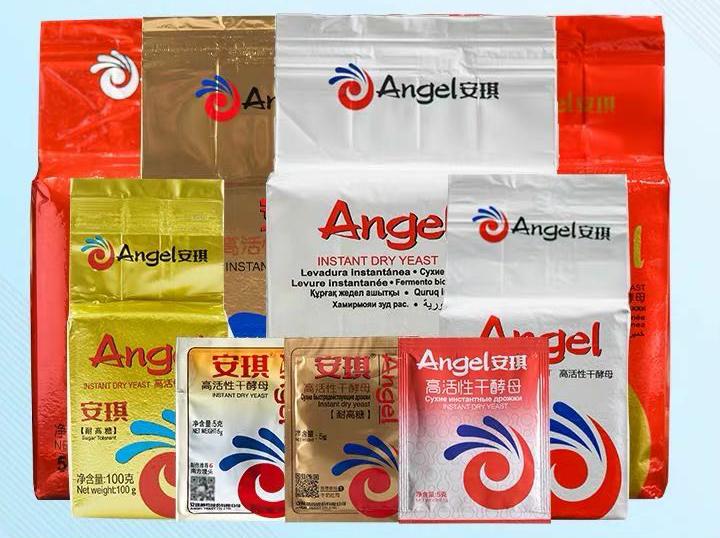 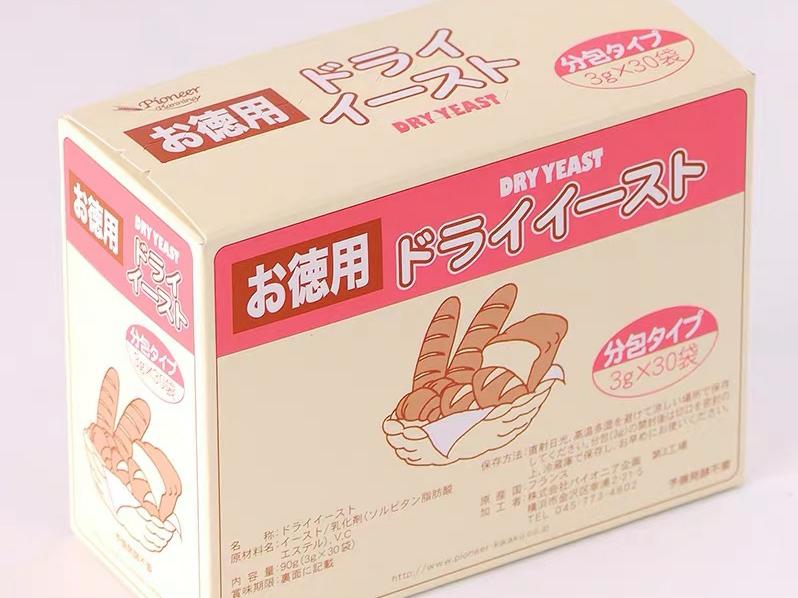 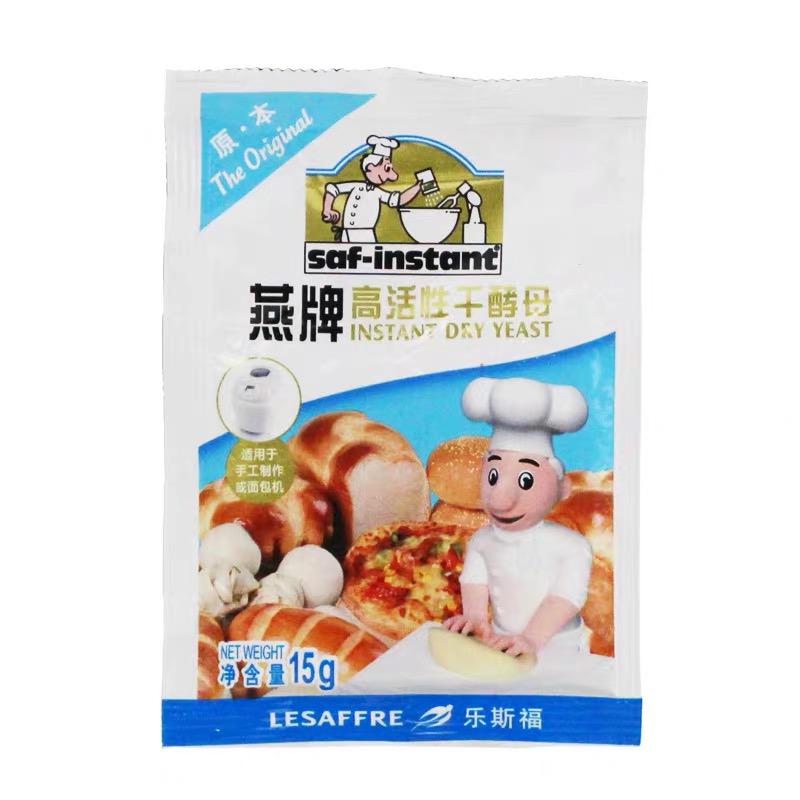 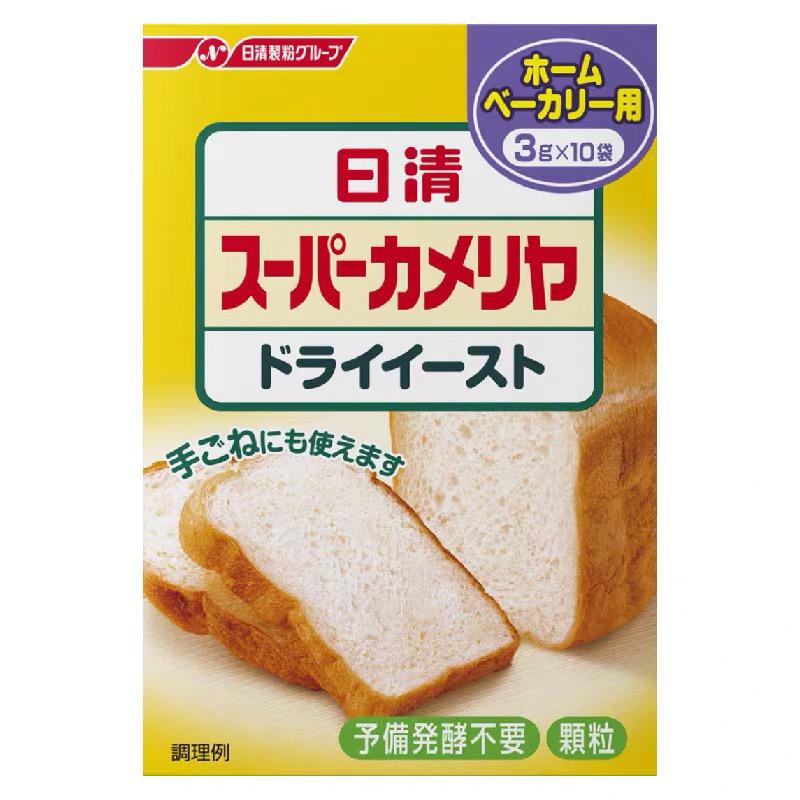 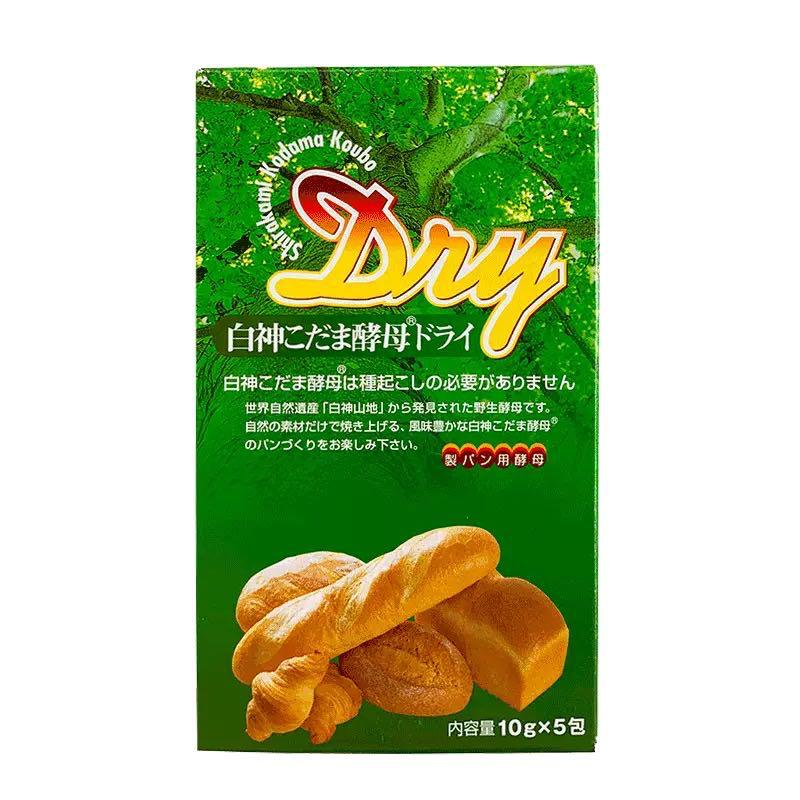 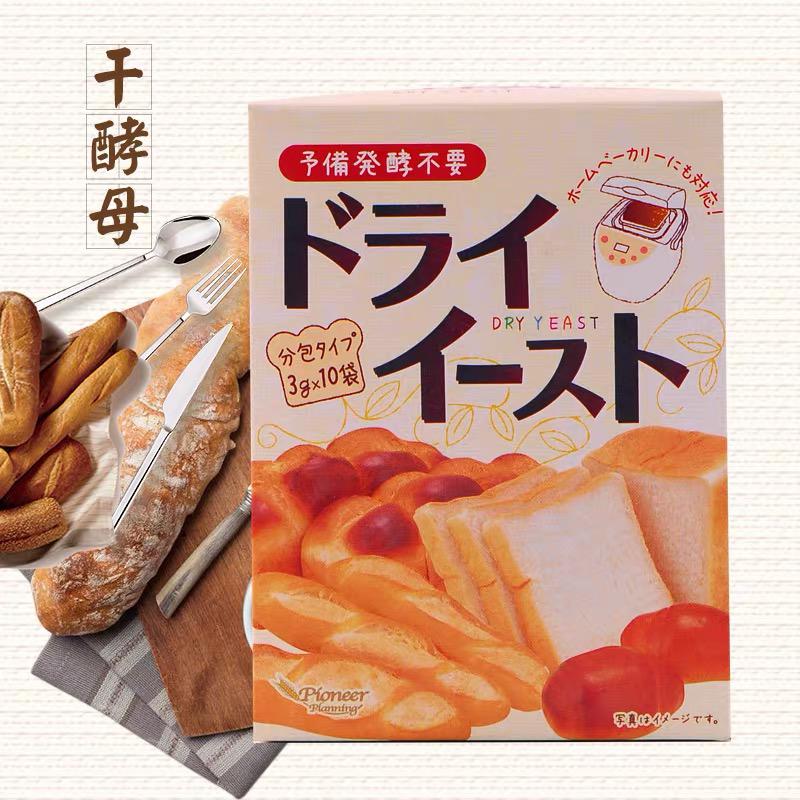 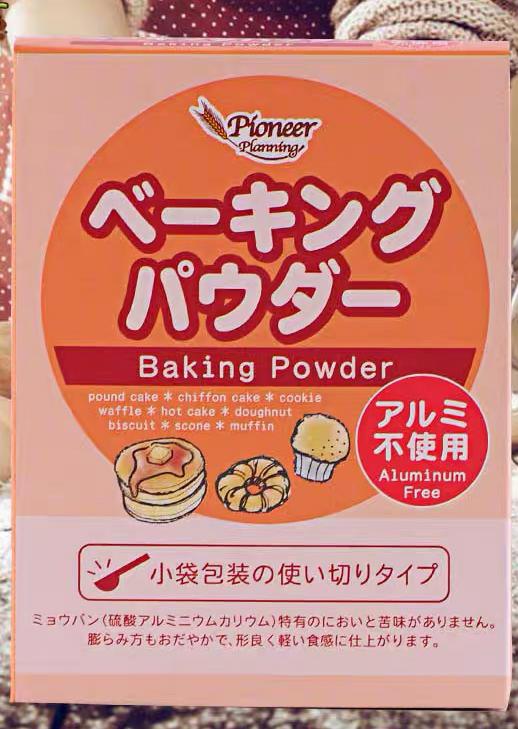 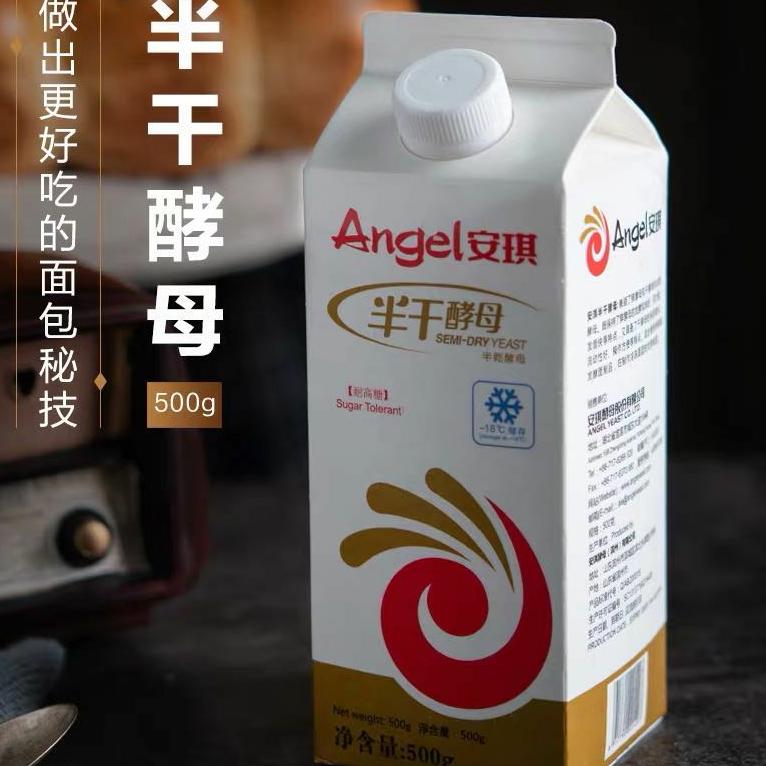 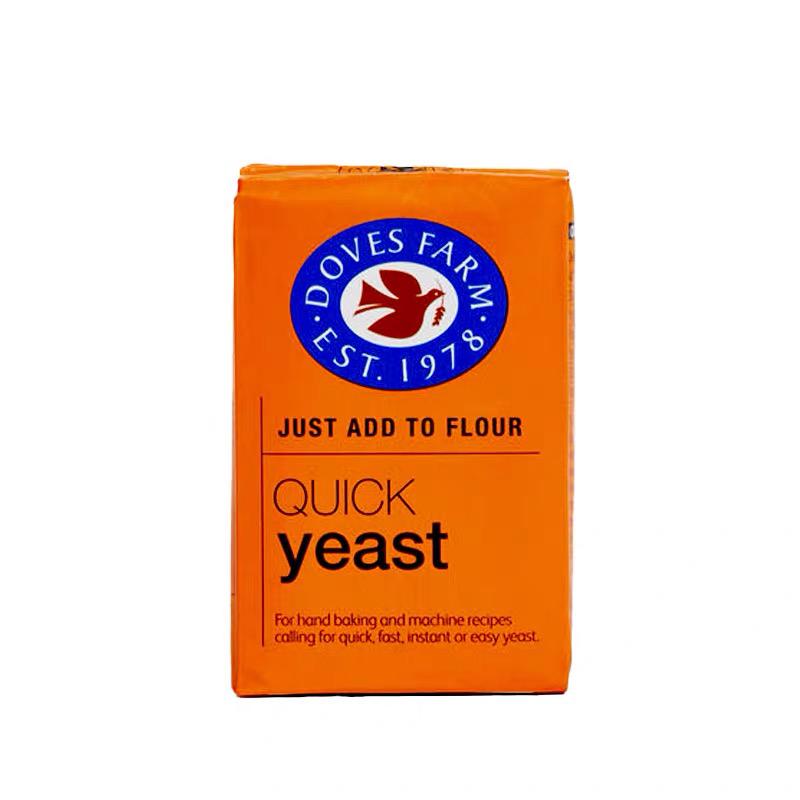 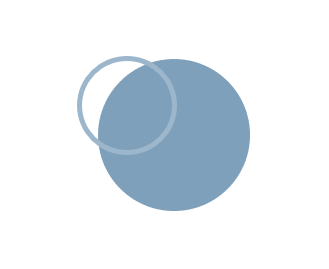 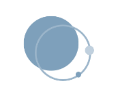 面粉		160g
酵母		5g
红糖		50g
鸡蛋		1颗
水		120g
倔强青铜
——发糕
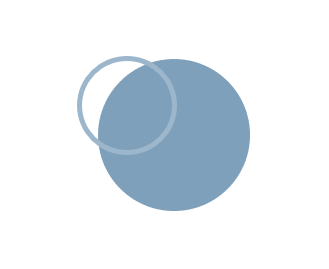 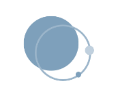 面粉		300g
酵母		3g
盐		3g
糖		10g
水		200g
秩序白银
——馒头
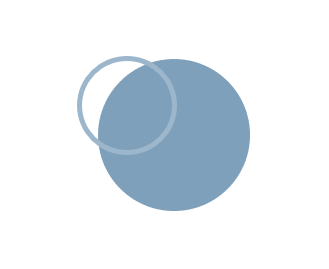 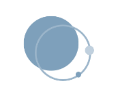 面粉		300g
酵母		3g
盐		3g
糖		10g
水		200g

红糖		60g
面粉		10g
麻酱		4勺
荣耀黄金
——花卷
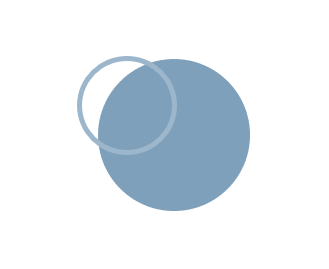 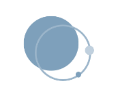 【面种】
低筋面粉	170g
酵母		3g
水		130g
【面团】
面种		300g
低筋面粉	150g
酵母		3g
糖		50g
油		15g
尊贵铂金
——叉烧包
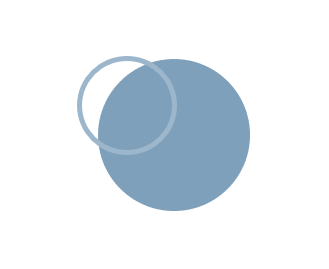 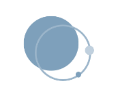 面粉		300g
酵母		3g
糖		10g
水		200g
椒盐		20g
面粉		10g
油		40g
芝麻		适量
永恒钻石
——火烧
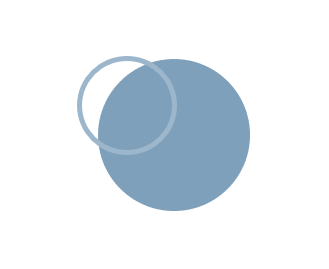 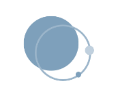 高筋面粉	320g
酵母		5g
糖		60g
盐		4g
鸡蛋		1颗
淡奶油	180g
水		35g
至尊星耀
——吐司
你的作品
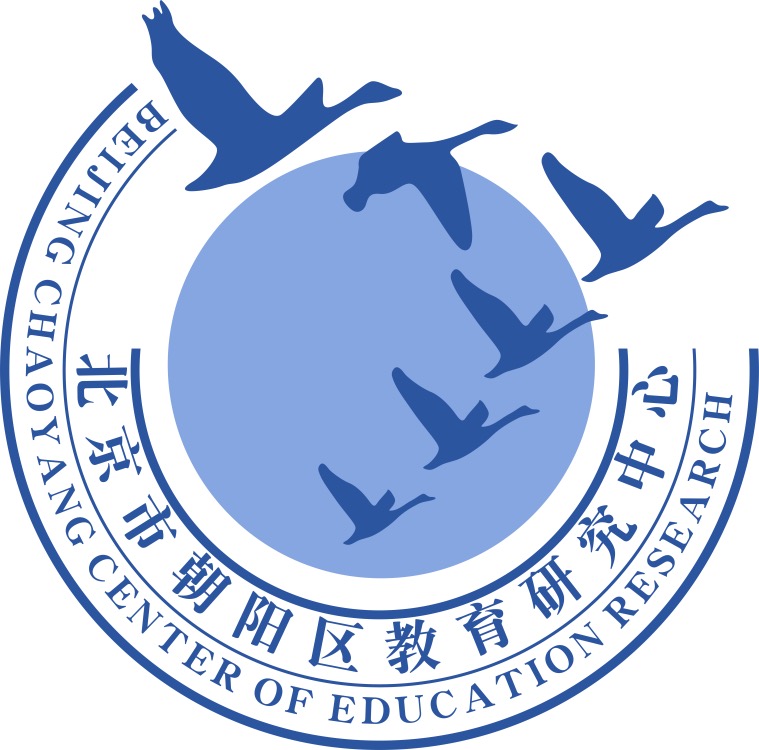 谢谢您的观看
北京市朝阳区教育研究中心  制作